Лысянникова Ольга Николаевнапреподаватель дисциплины «Финансовая грамотность»Раздолинского филиала КГБПОУ «Енисейский многопрофильный техникум»
Технологическая карта урока
Тема: Кредит. Формы и виды кредитов
Данный урок разработан для обучающихся 2 курса техникума  для изучения темы «Кредит» в рамках преподавания дисциплины «Финансовая грамотность».
Цель урока: ознакомление с формами и видами кредитов, с преимуществами и недостатками кредитных карт и банковского кредита.
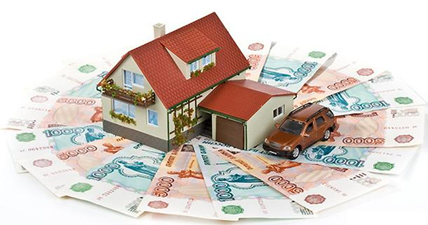 Основные формы кредита
Принципы кредитования
Банковский кредит
классифицируется по видам, исходя из:
Потребительский кредит -
кредит, выдаваемый для покупки каких-либо товаров или услуг, например, мебели, видеотехники или туристической путевки. Плюсом таких кредитов является то, что заемщика не будут спрашивать, куда именно он собирается потратить деньги. Кроме этого, получить потребительский кредит относительно несложно, если иметь официальную работу и предоставить необходимые банку документы.
Срок погашения - до 5 лет. 
Источник погашения – текущий капитал заемщика.
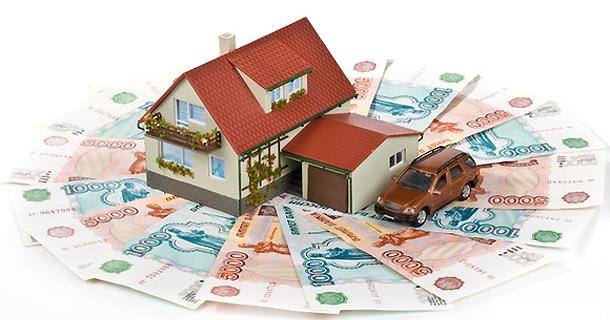 Кредитные карты
Кредитные карты — это именной платежно-расчетный документ (пластина, купонная книжка), содержащий номер, имя владельца, образцы его подписи, срок действия. 
Банковская кредитная карта, очень удобна для оплаты сиюминутных потребностей, капризов. 
Когда времени на оформление кредита нет, можно подключить овердрафт.
Овердрафт — это более краткосрочный заём, чем кредит. На погашение задолженности дают в среднем от 30 до 60 дней.

Лимит по овердрафту рассчитывается, исходя из доходов компании. Обычно это сумма в размере до 50 % от среднемесячного оборота по расчётному счёту.

При пополнении расчётного счёта средства автоматически идут в счёт задолженности по овердрафту, пока не покроют её. Если не вернуть средства в установленный срок и вообще не платить проценты по овердрафту, банк отключит услугу.
Преимущества кредитной карты
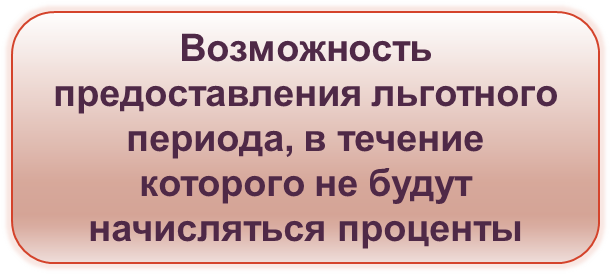 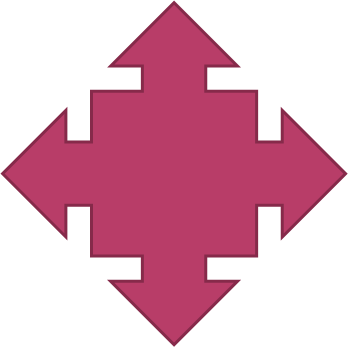 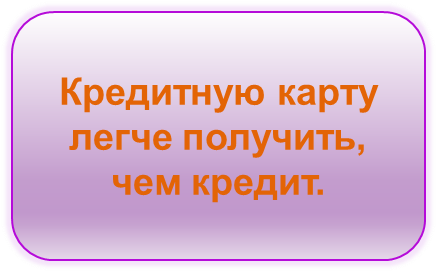 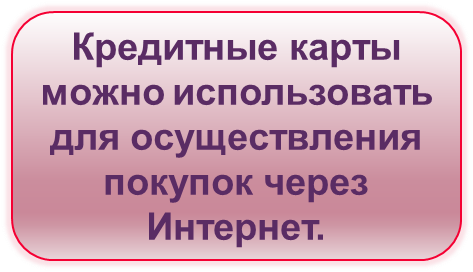 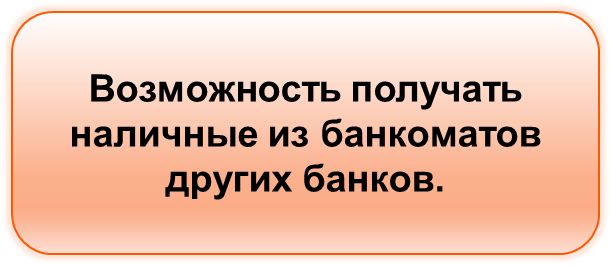 Недостатки кредитных карт
Удержание средств 
за обслуживание карты и счета;
Процентные ставки по 
кредиткам традиционно 
выше ставок по 
потребительским кредитам.
Штраф за внесение 
платежа не в полном объеме
Ежедневное 
начисление пени 
за просрочку
Преимущества кредитования
Возможность оплачивать покупку постепенно
Существует довольно много
 различных вариантов и программ кредитования фирм
 и физических лиц
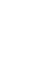 Возможность приобретения 
товара в момент, когда они нужны
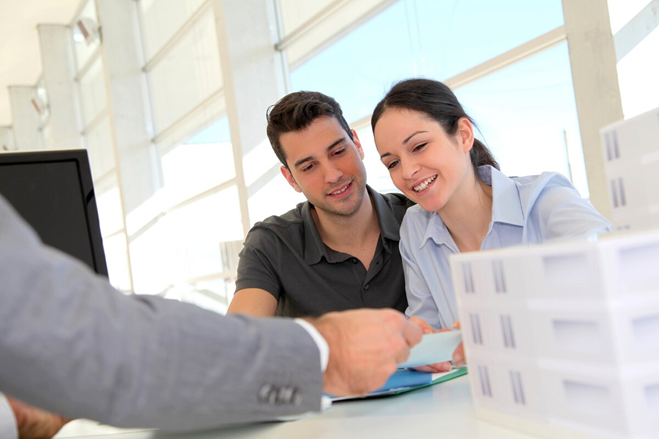 Относительно небольшие затраты средств и времени на оформление банковского кредита.
Наличие безналичных расчетов
Возможность досрочного погашения
Недостатки банковских кредитов
Возрастание стоимости покупки;
Наличие залогов и поручителей.
Наличие графиков платежей.
Радость от покупки быстро 
        проходит, необходимость 
       длительных платежей 
        банку остается.
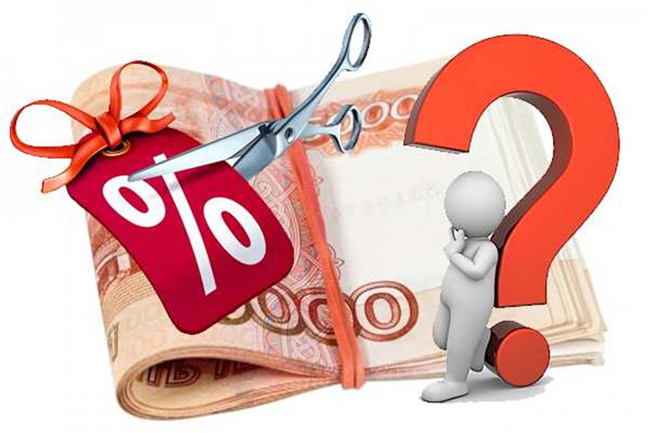 Используемая литература
Основы финансовой грамотности \Чумаченко В. В. Горяев А. П. М. : Просвещение 2017г.
Основы финансовой грамотности  Рабочая тетрадь \Чумаченко В. В. Горяев А. П. М. : Просвещение 2017г.
Спасибо за внимание!